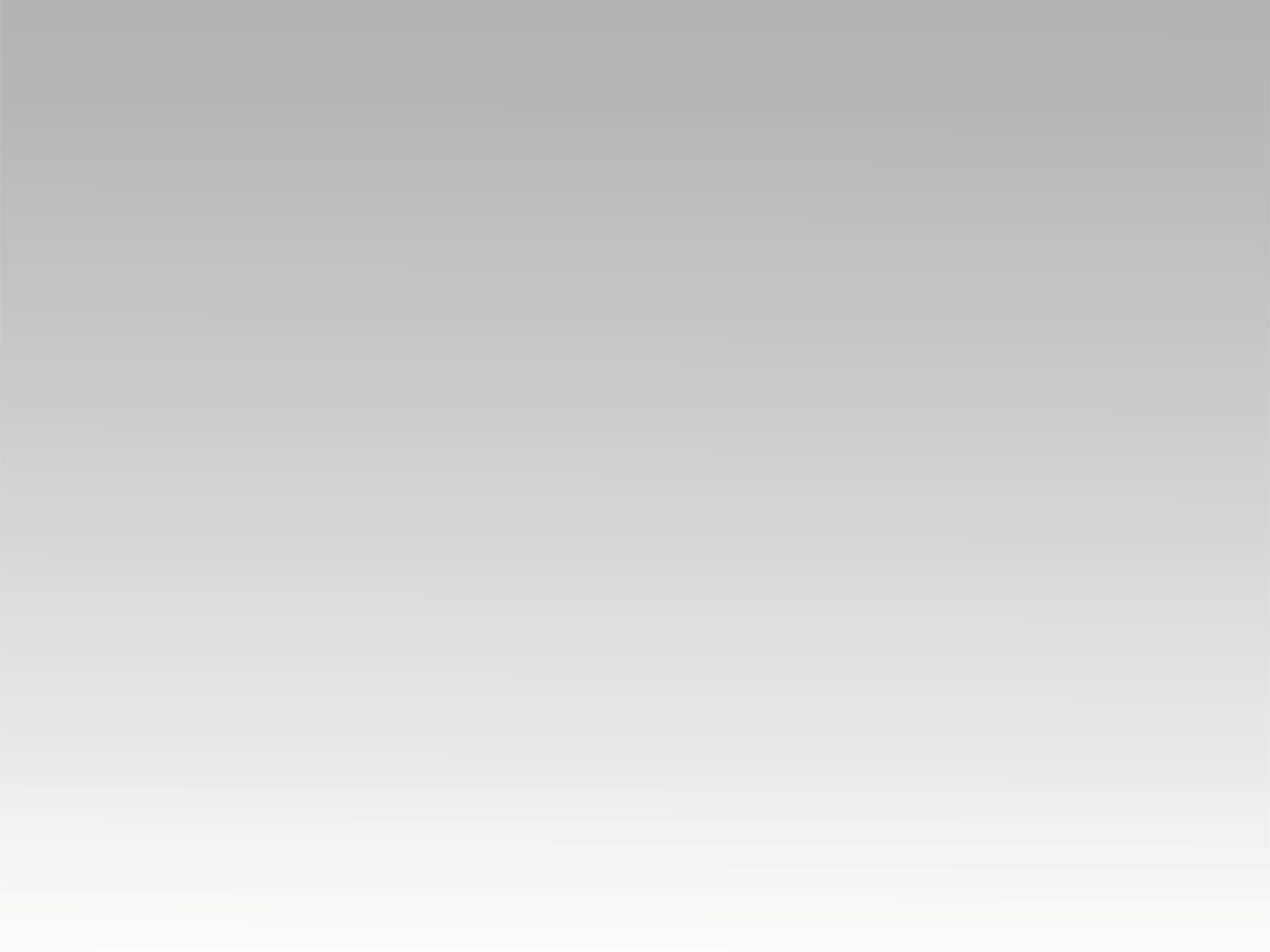 تـرنيــمة
جَميل يَسوع جَميل
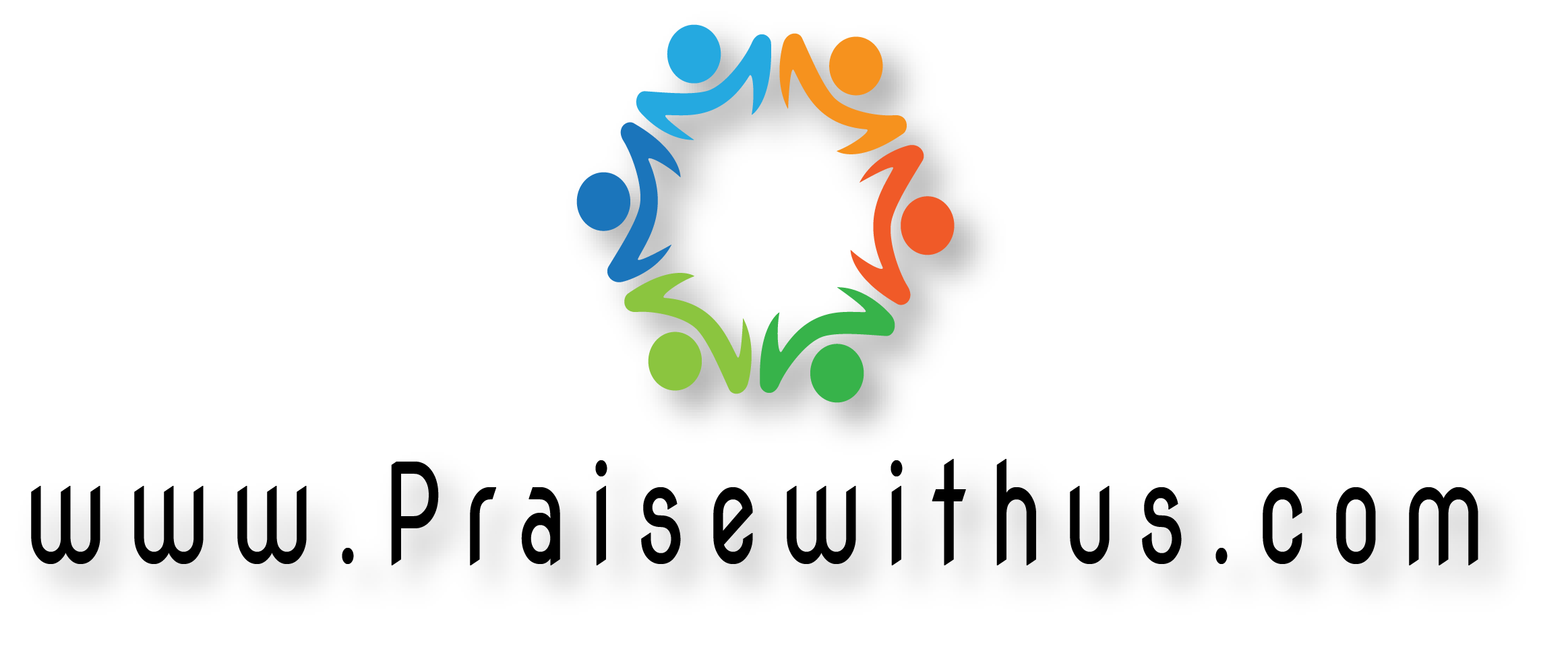 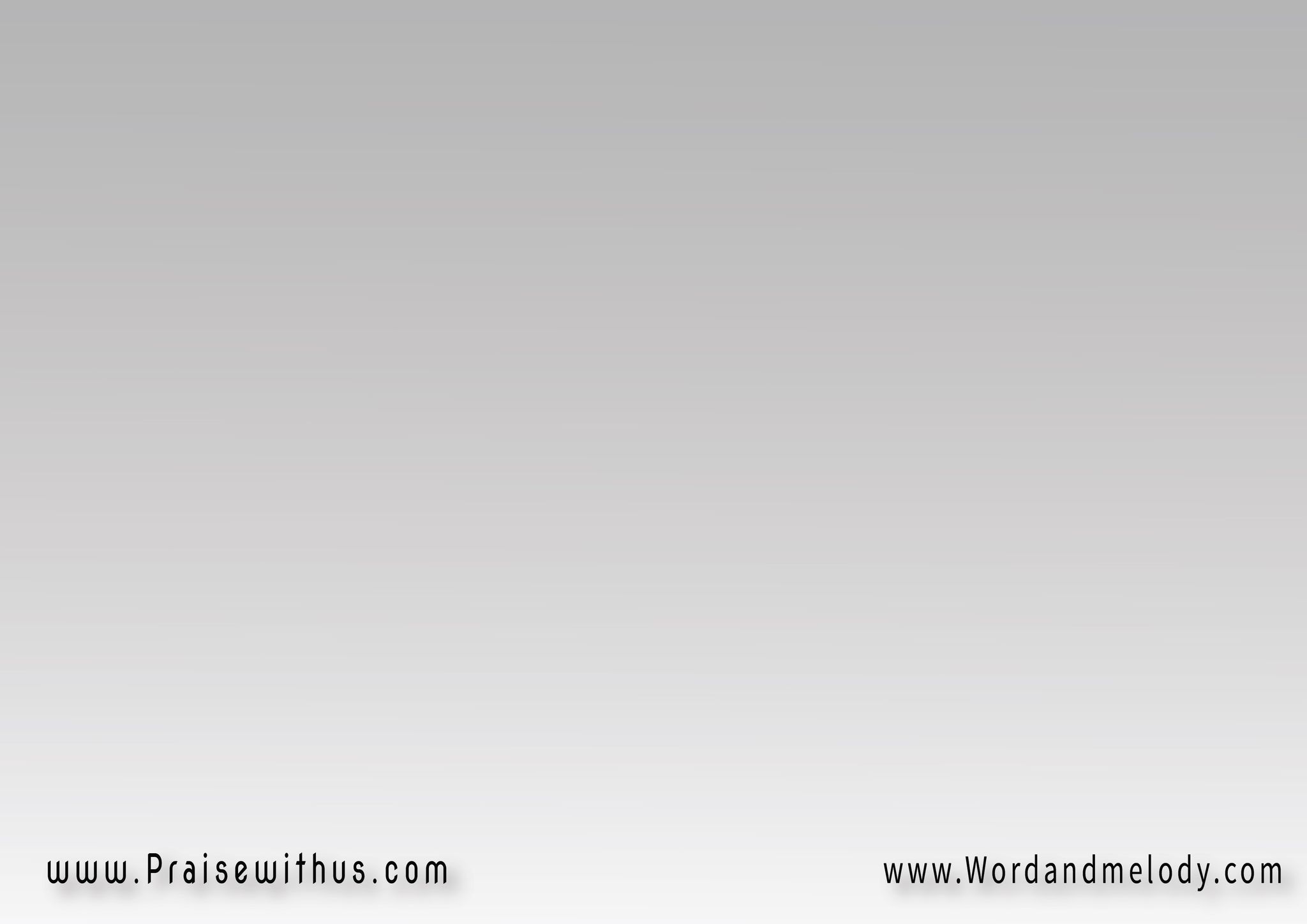 -1 جُندُ السَّمَاءِ في العُلا غَنَّى بألحَانِ الطَّرَبْاِبنُ العَلي تَمَثَّلَ   في جِنسِنا يالَلعَجَبْ
jondos samaai fil aola   ghanna be alhanit tarabebno alaali tamaththala   fi jensena yalalaajab

Angels in heaven sang with joy when The Son of 
The Almighty  had a body like ours.
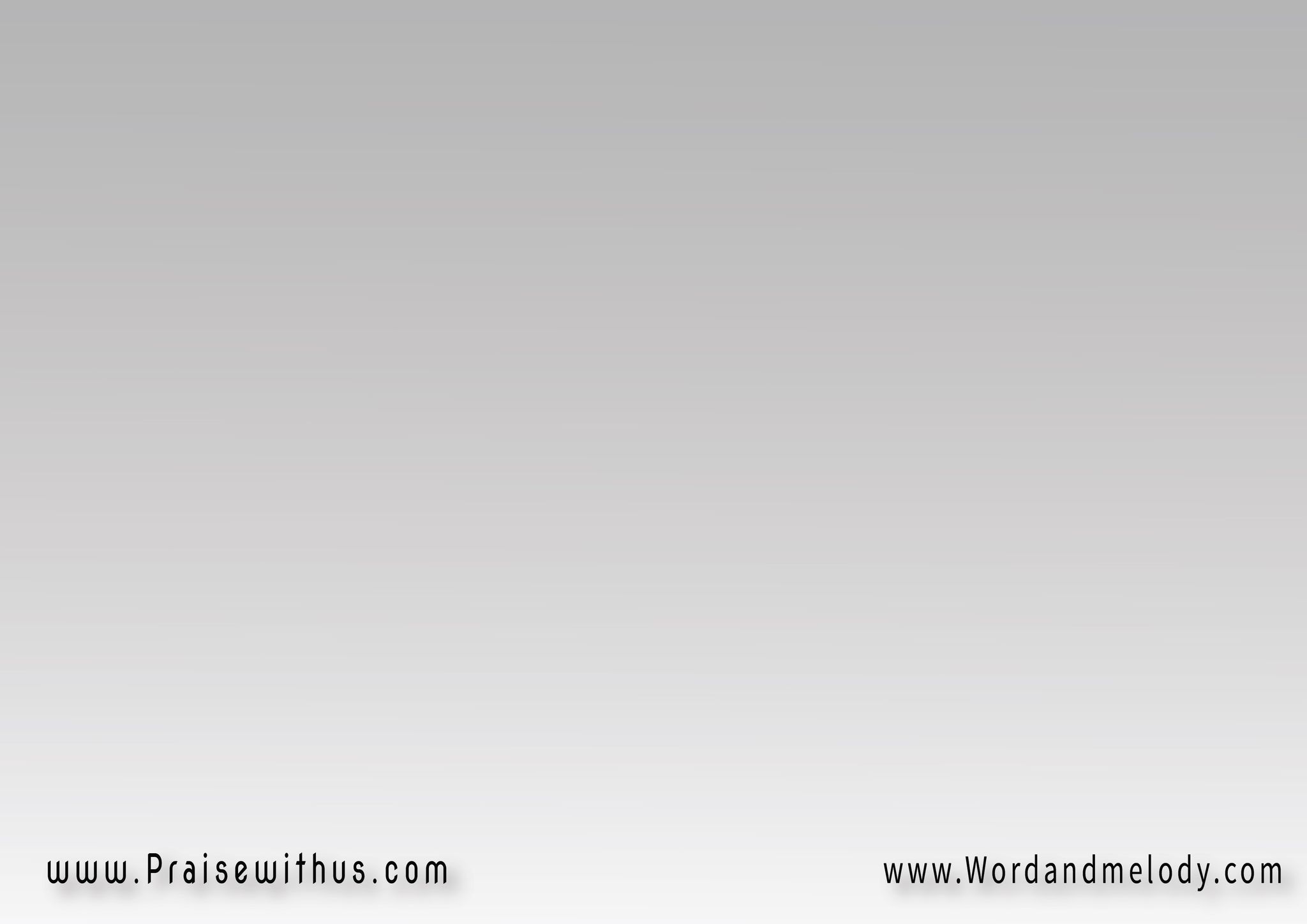 القرار: زارَنا طِفلاً وَديع   قدْرُهُ رَفيع     كُلُّ ذا الصَّــــنيع   حُبَّـــــاً لناحُبُّهُ حُبٌّ شَديد  ترَكَ العَرْشَ المَجيد مِنْ أجْلِنا(هَللوا هَللوا هَللويا)2
zarana teflan wadeea  qadroho rafeeakollo thaS Saneea   hobban lanahobboho hobbon shadid   taraka alaarsha almajidmen ajlena   (hallelo hallelo halleluia)2
He visited us as a tender child because He loved
 us to the degree that He left His throne for us. Hallelujah
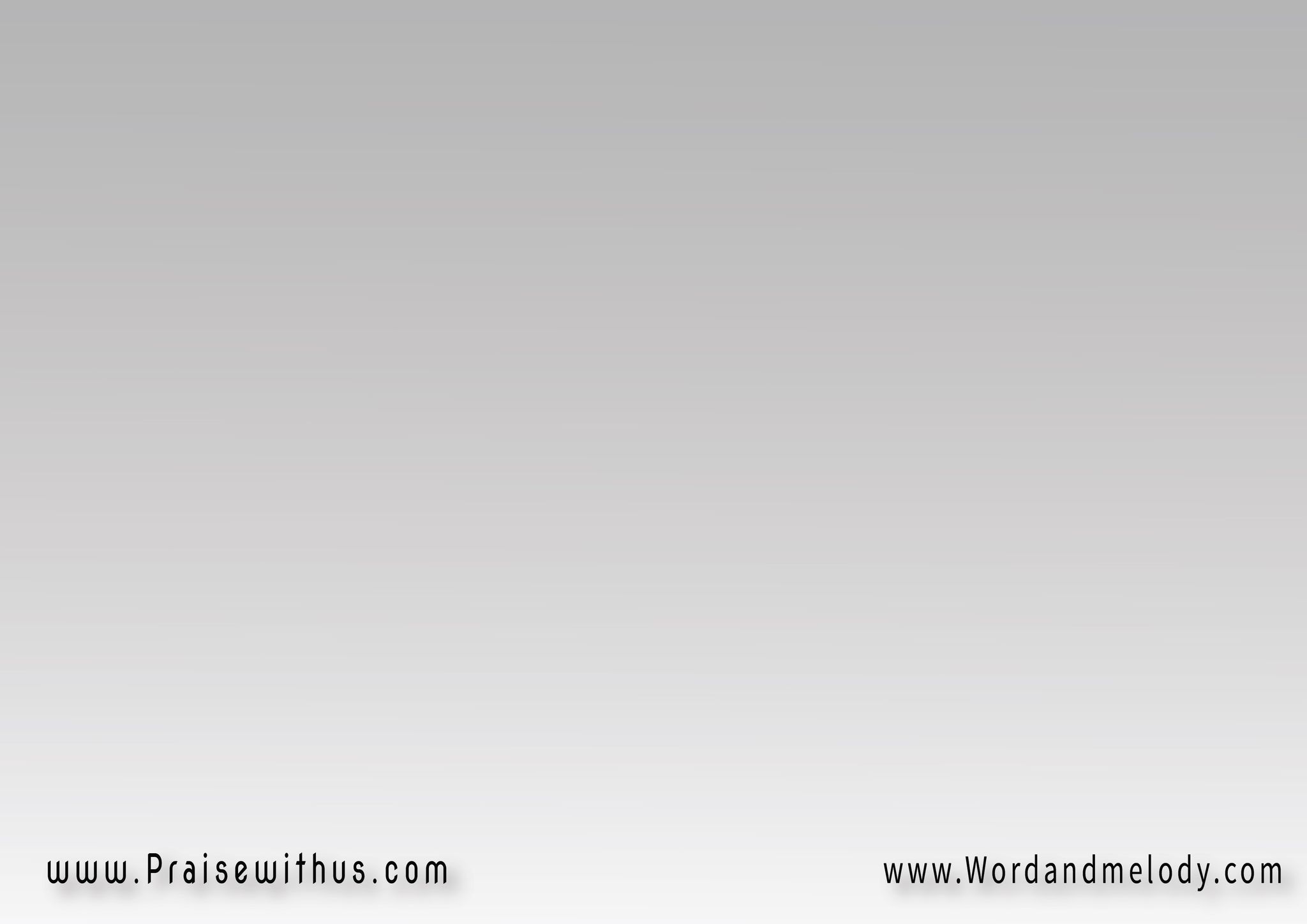 كُلُّ مَنْ في الأرْضِ طُراً   شَارِكوا جُندَ السَّمَاءِوارفعُوا حَمْدَاً وَشُكــــرَاً   في صَباحٍ وَمَسَـــاءِسَلام  سَلام  سَلام
kollo man fil arDi torran  shareko jondas elsamaaiwarfaao hamdan wa shokranfi Sabahen wa masaai   salam salam salam

Everybody share with the angels praising
 and thanking day and night in peace.
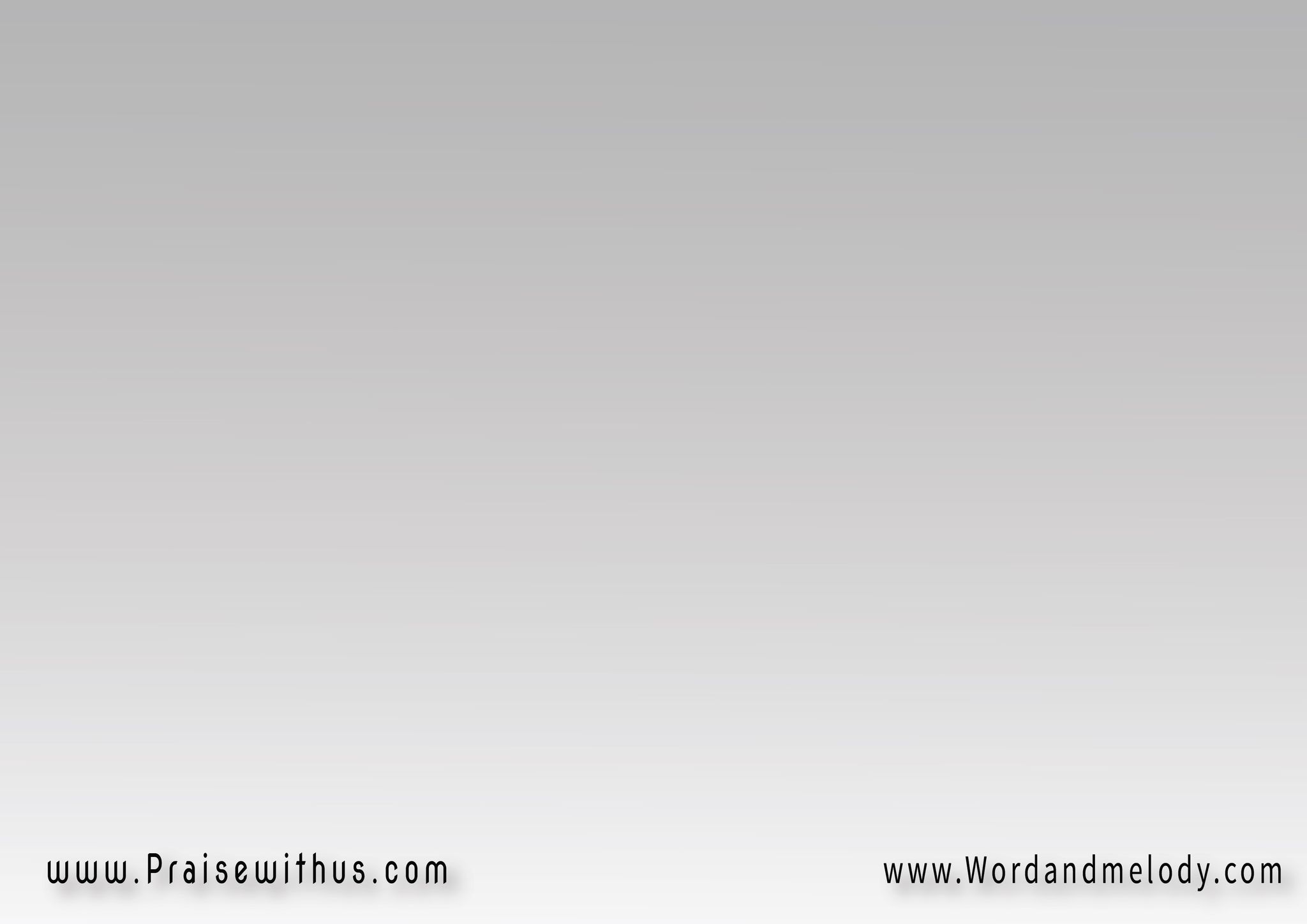 -2 إنَّ المَجوسَ قَدَّمُوا  مُرَّاً لُباناً وَذهَبْفي ذاكَ رَمْزٌ فاعْلمُواهَذا هوَ السَّامي الرُّتَبْ
enna almajosa qaddamomorran lobanan wa thahabfi thaka ramzon faalamo   hatha hoas samir rotab


The wisemen offered myrrh, frankincense and
 gold to symbolize His High ranks.
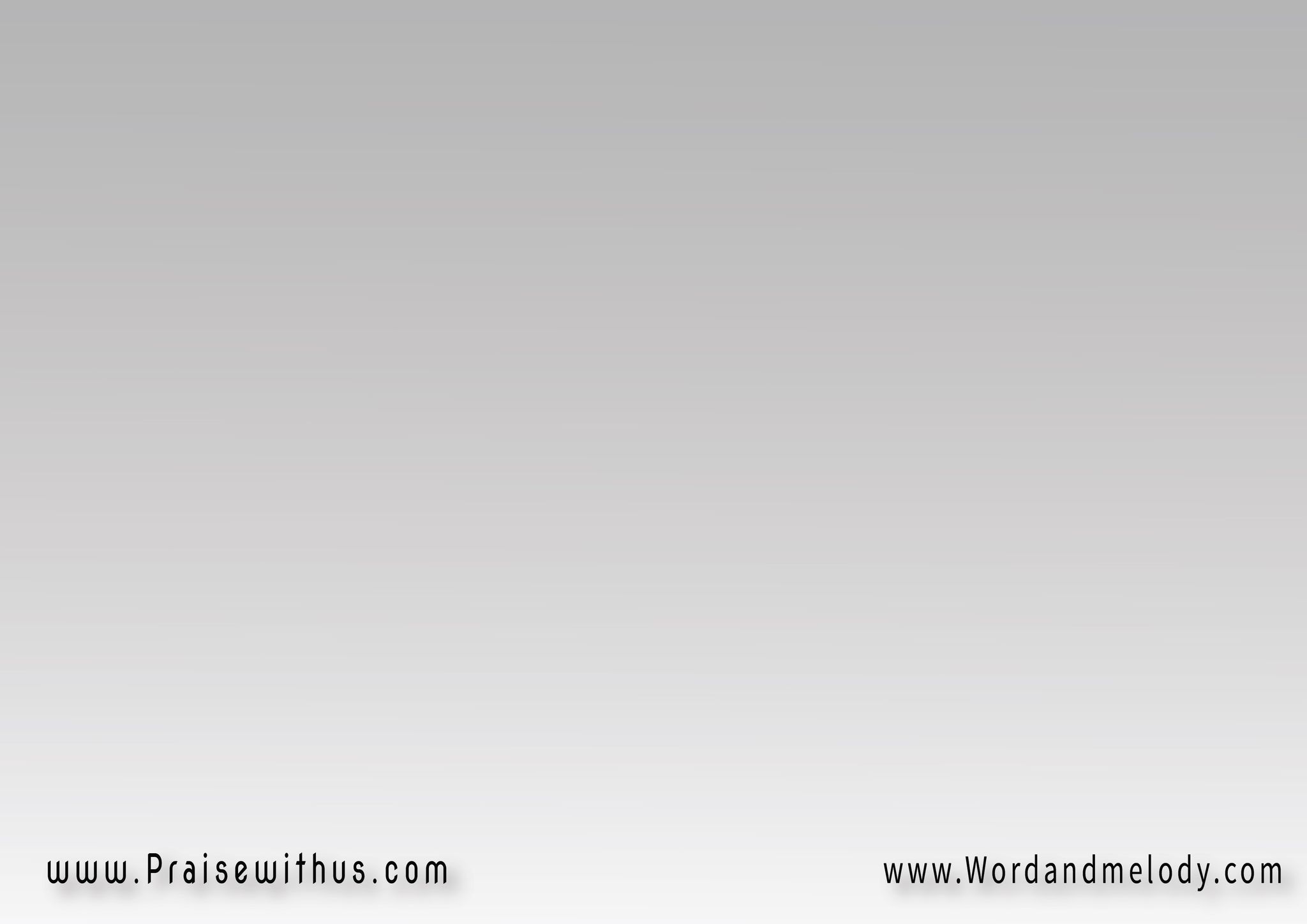 القرار: زارَنا طِفلاً وَديع   قدْرُهُ رَفيع     كُلُّ ذا الصَّــــنيع   حُبَّـــــاً لناحُبُّهُ حُبٌّ شَديد  ترَكَ العَرْشَ المَجيد مِنْ أجْلِنا(هَللوا هَللوا هَللويا)2
zarana teflan wadeea  qadroho rafeeakollo thaS Saneea   hobban lanahobboho hobbon shadid   taraka alaarsha almajidmen ajlena   (hallelo hallelo halleluia)2
He visited us as a tender child because He loved
 us to the degree that He left His throne for us. Hallelujah
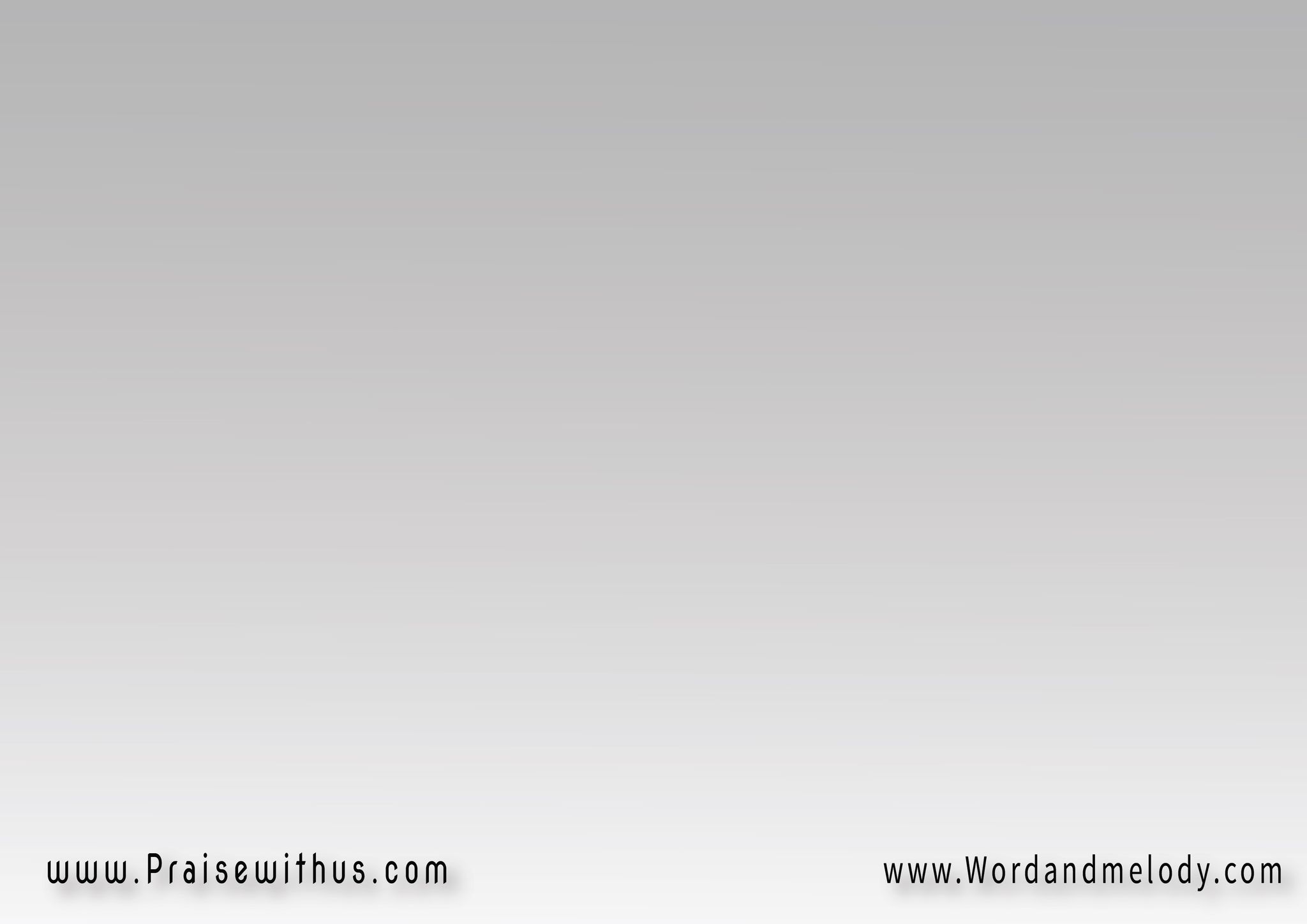 كُلُّ مَنْ في الأرْضِ طُراً   شَارِكوا جُندَ السَّمَاءِوارفعُوا حَمْدَاً وَشُكــــرَاً   في صَباحٍ وَمَسَـــاءِسَلام  سَلام  سَلام
kollo man fil arDi torran  shareko jondas elsamaaiwarfaao hamdan wa shokranfi Sabahen wa masaai   salam salam salam

Everybody share with the angels praising
 and thanking day and night in peace.
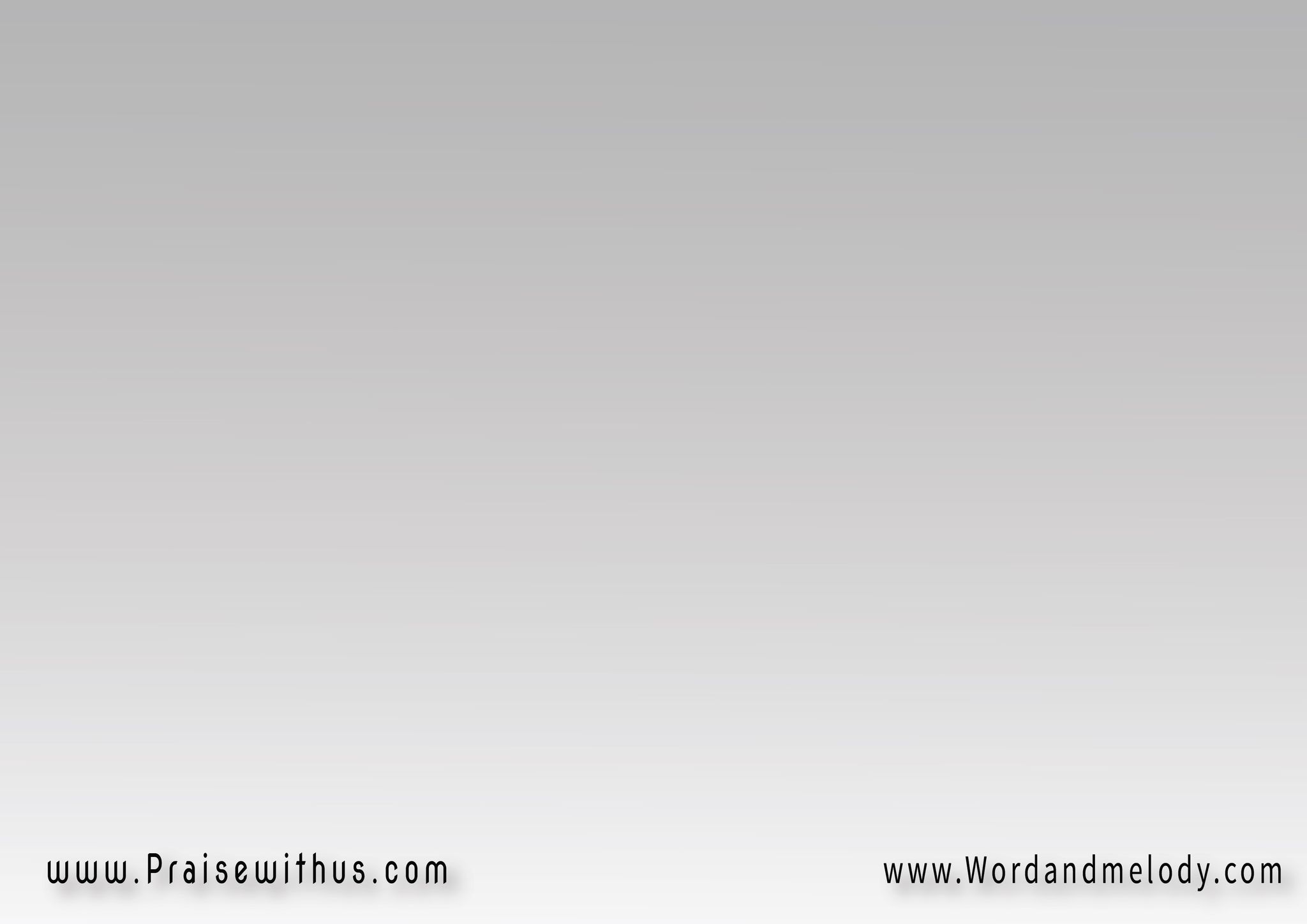 -3 دَلَّتْ عَليْهِ الأنبيــــاءْفي سَالِفِ العَصْرِ القديمْواستقبَلَتهُ الأتقِياءْ   في هَيْكَلِ اللهِ العَظيمْ

dallat aalayhi alanbiaa   fi salef elaaSr elqadeemwastaqbalatho alatqiaa   fi haykali allahi alaazeem

Prophets pointed at Him from old time, and the righteous received Him in the great temple of God.
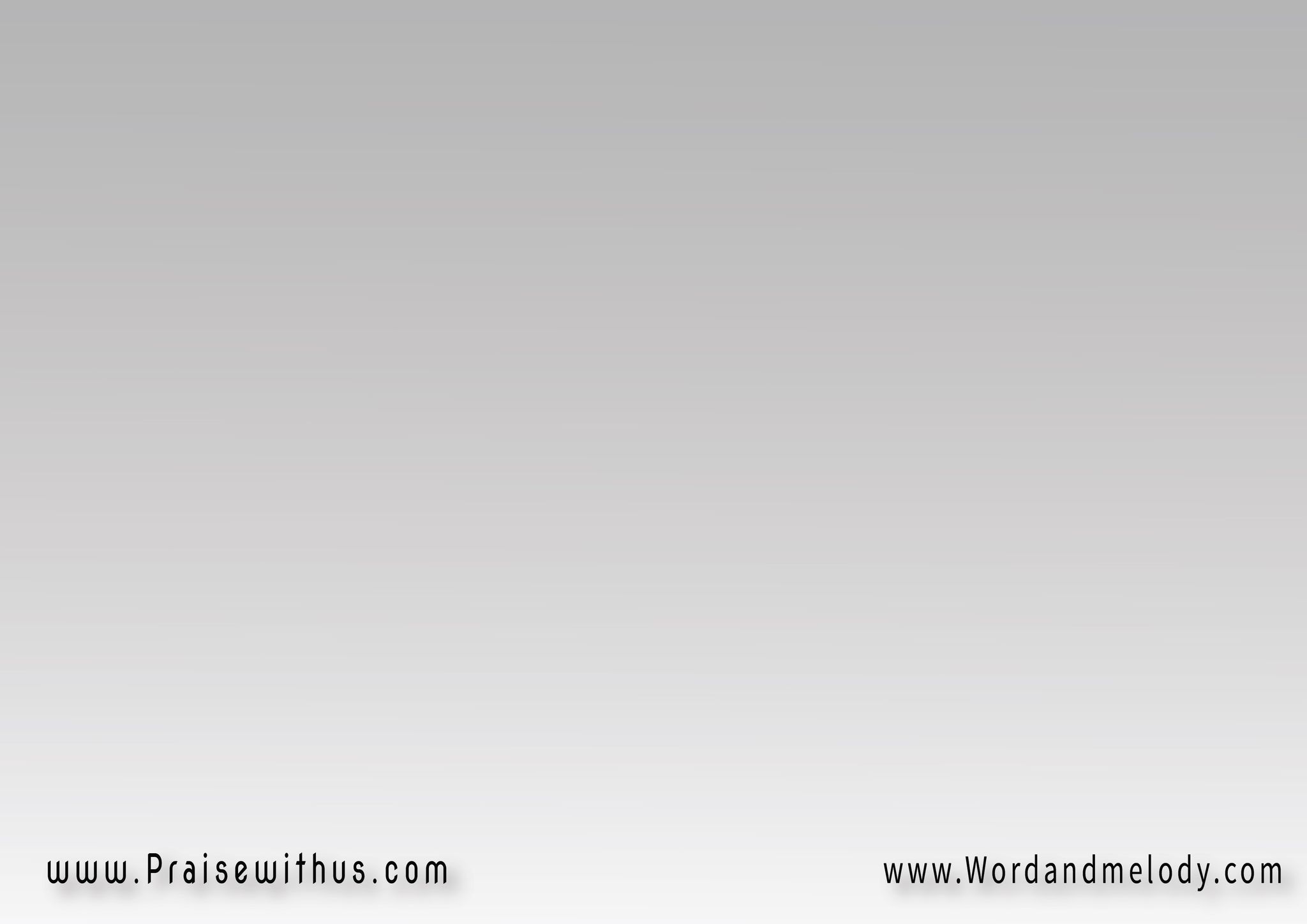 القرار: زارَنا طِفلاً وَديع   قدْرُهُ رَفيع     كُلُّ ذا الصَّــــنيع   حُبَّـــــاً لناحُبُّهُ حُبٌّ شَديد  ترَكَ العَرْشَ المَجيد مِنْ أجْلِنا(هَللوا هَللوا هَللويا)2
zarana teflan wadeea  qadroho rafeeakollo thaS Saneea   hobban lanahobboho hobbon shadid   taraka alaarsha almajidmen ajlena   (hallelo hallelo halleluia)2
He visited us as a tender child because He loved
 us to the degree that He left His throne for us. Hallelujah
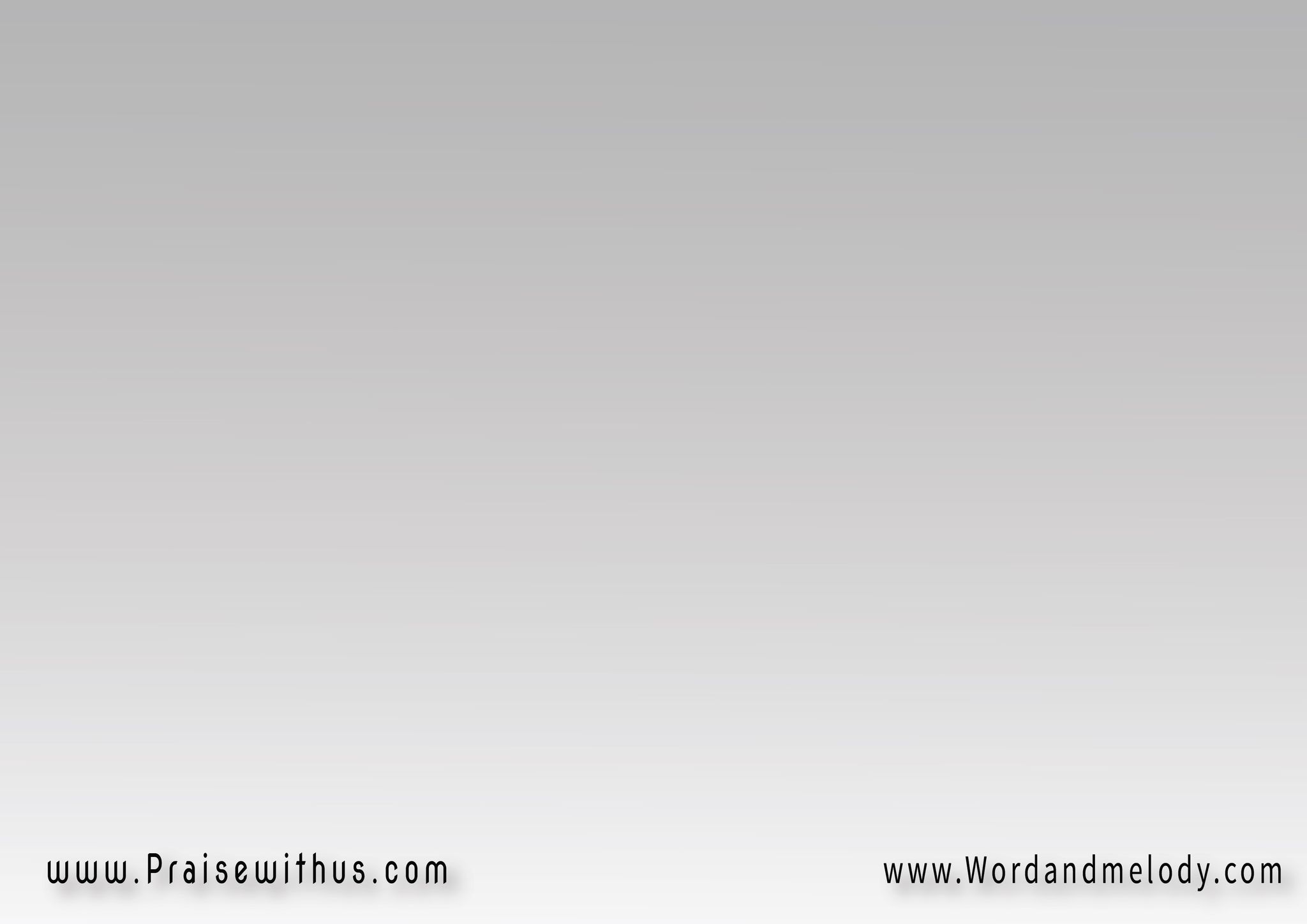 كُلُّ مَنْ في الأرْضِ طُراً   شَارِكوا جُندَ السَّمَاءِوارفعُوا حَمْدَاً وَشُكــــرَاً   في صَباحٍ وَمَسَـــاءِسَلام  سَلام  سَلام
kollo man fil arDi torran  shareko jondas elsamaaiwarfaao hamdan wa shokranfi Sabahen wa masaai   salam salam salam

Everybody share with the angels praising
 and thanking day and night in peace.
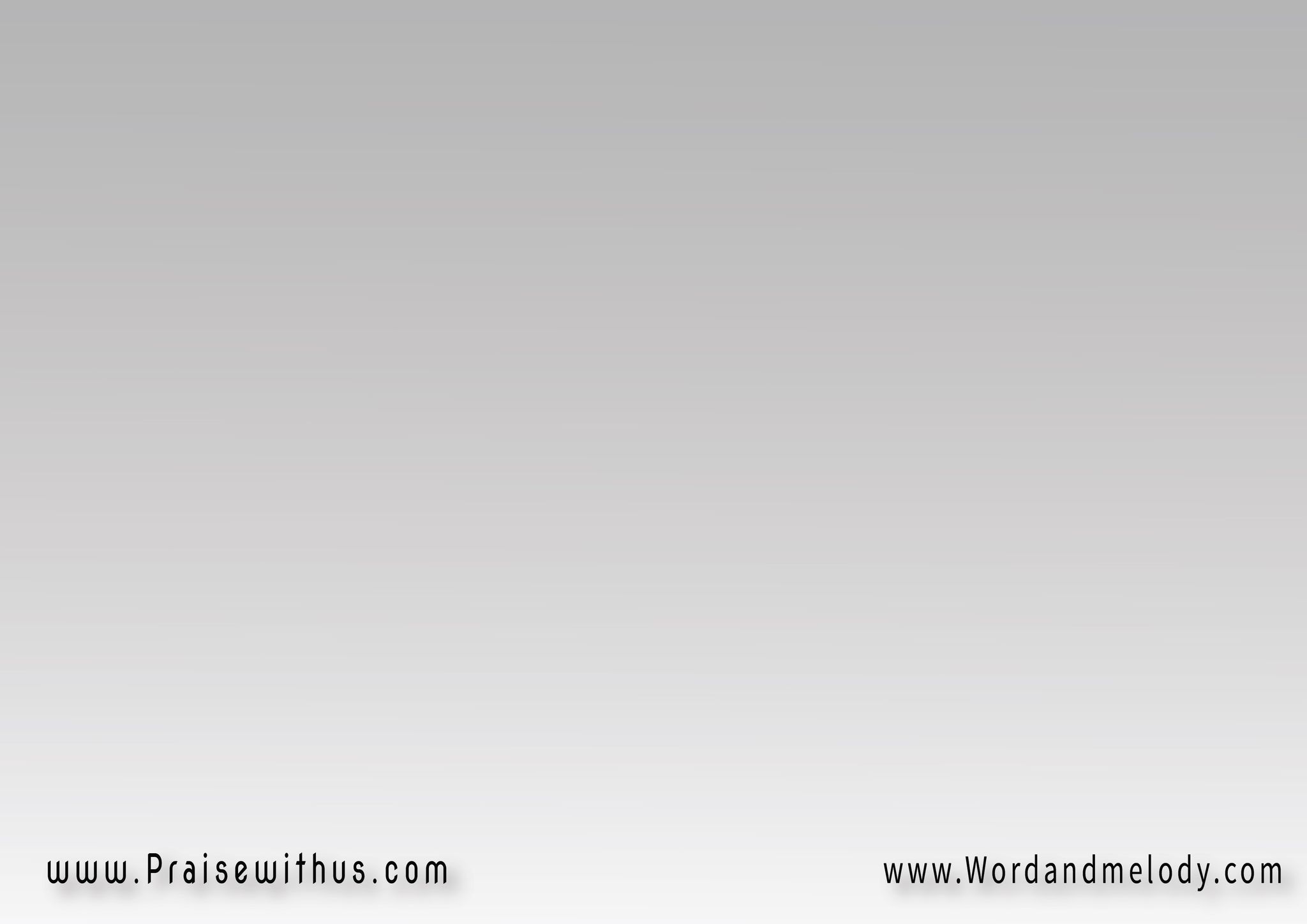 -4 فلنَفتَحْ القلبَ لهُ   وَلنُعْطِهِ أسْمَى مَقامْفي كُلِّ قلبٍ حَلَّهُ   حَلَّ السُّرورُ وَالسَّلامْ

falnaftah elqalba laho   walnoatehi asma maqamfi kolli qalben hallaho   hallas sororo walssalam

Let's open the heart for Him and give Him the highest respect, wherever He goes there will be peace and calmness.
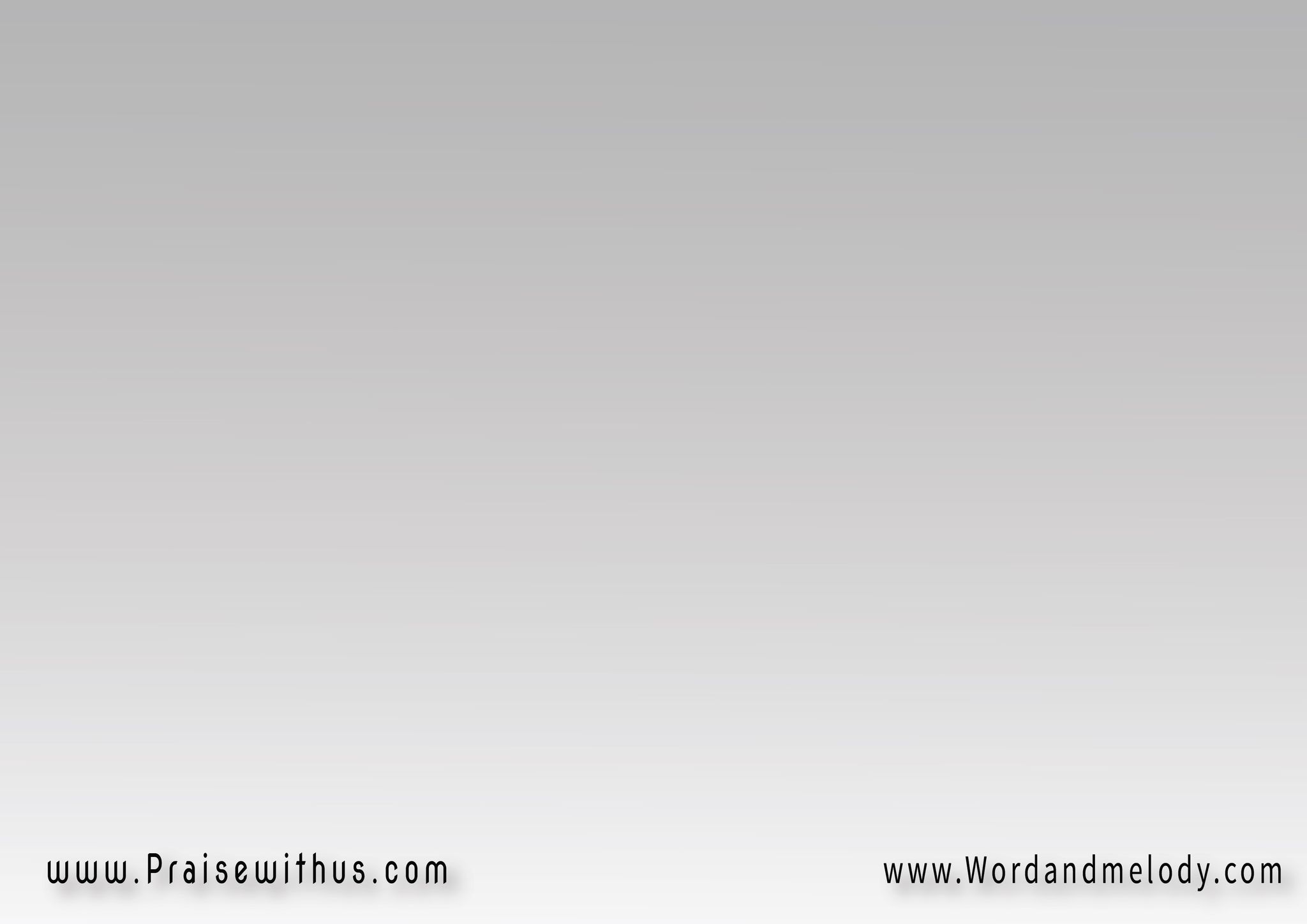 القرار: زارَنا طِفلاً وَديع   قدْرُهُ رَفيع     كُلُّ ذا الصَّــــنيع   حُبَّـــــاً لناحُبُّهُ حُبٌّ شَديد  ترَكَ العَرْشَ المَجيد مِنْ أجْلِنا(هَللوا هَللوا هَللويا)2
zarana teflan wadeea  qadroho rafeeakollo thaS Saneea   hobban lanahobboho hobbon shadid   taraka alaarsha almajidmen ajlena   (hallelo hallelo halleluia)2
He visited us as a tender child because He loved
 us to the degree that He left His throne for us. Hallelujah
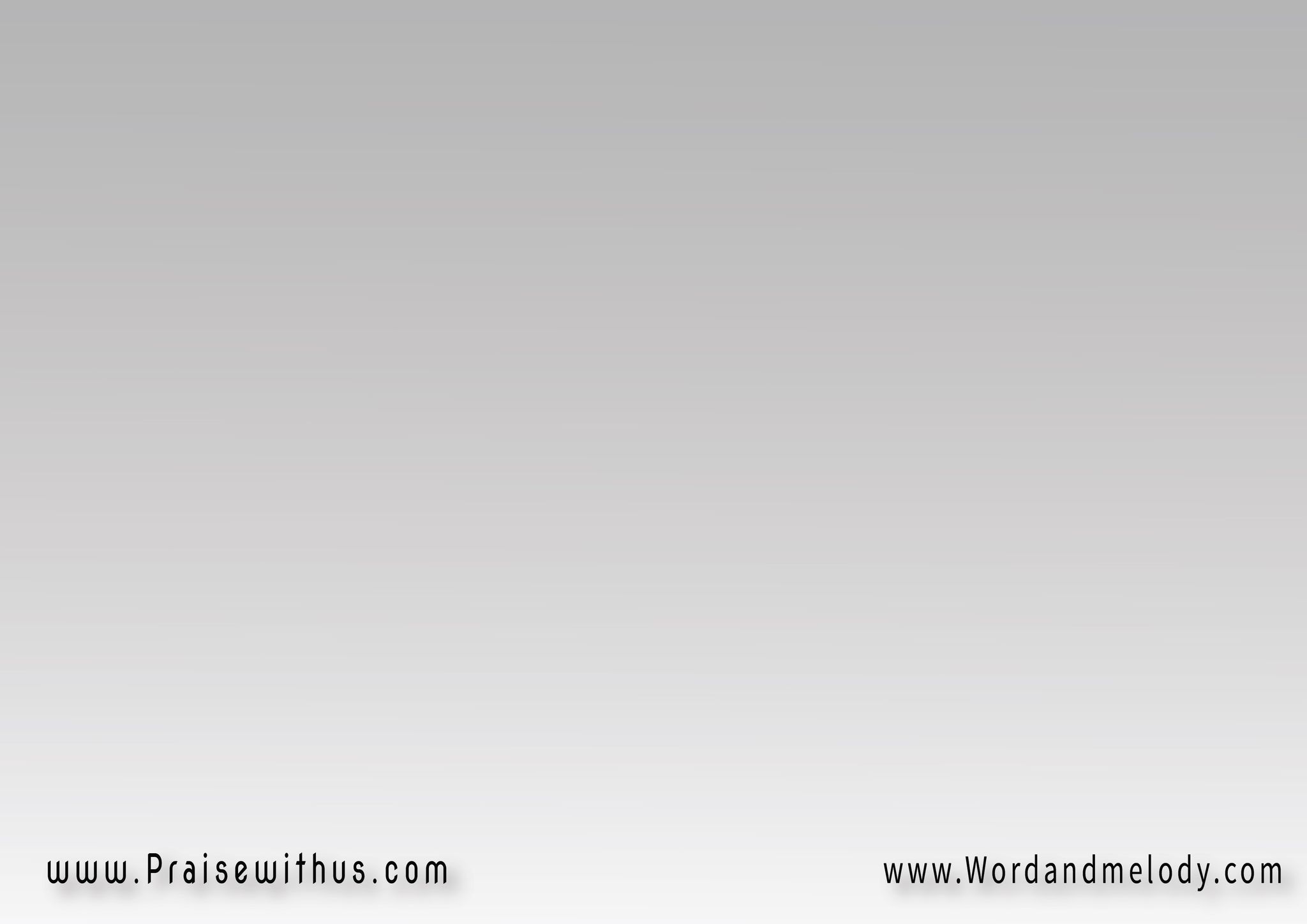 كُلُّ مَنْ في الأرْضِ طُراً   شَارِكوا جُندَ السَّمَاءِوارفعُوا حَمْدَاً وَشُكــــرَاً   في صَباحٍ وَمَسَـــاءِسَلام  سَلام  سَلام
kollo man fil arDi torran  shareko jondas elsamaaiwarfaao hamdan wa shokranfi Sabahen wa masaai   salam salam salam

Everybody share with the angels praising
 and thanking day and night in peace.
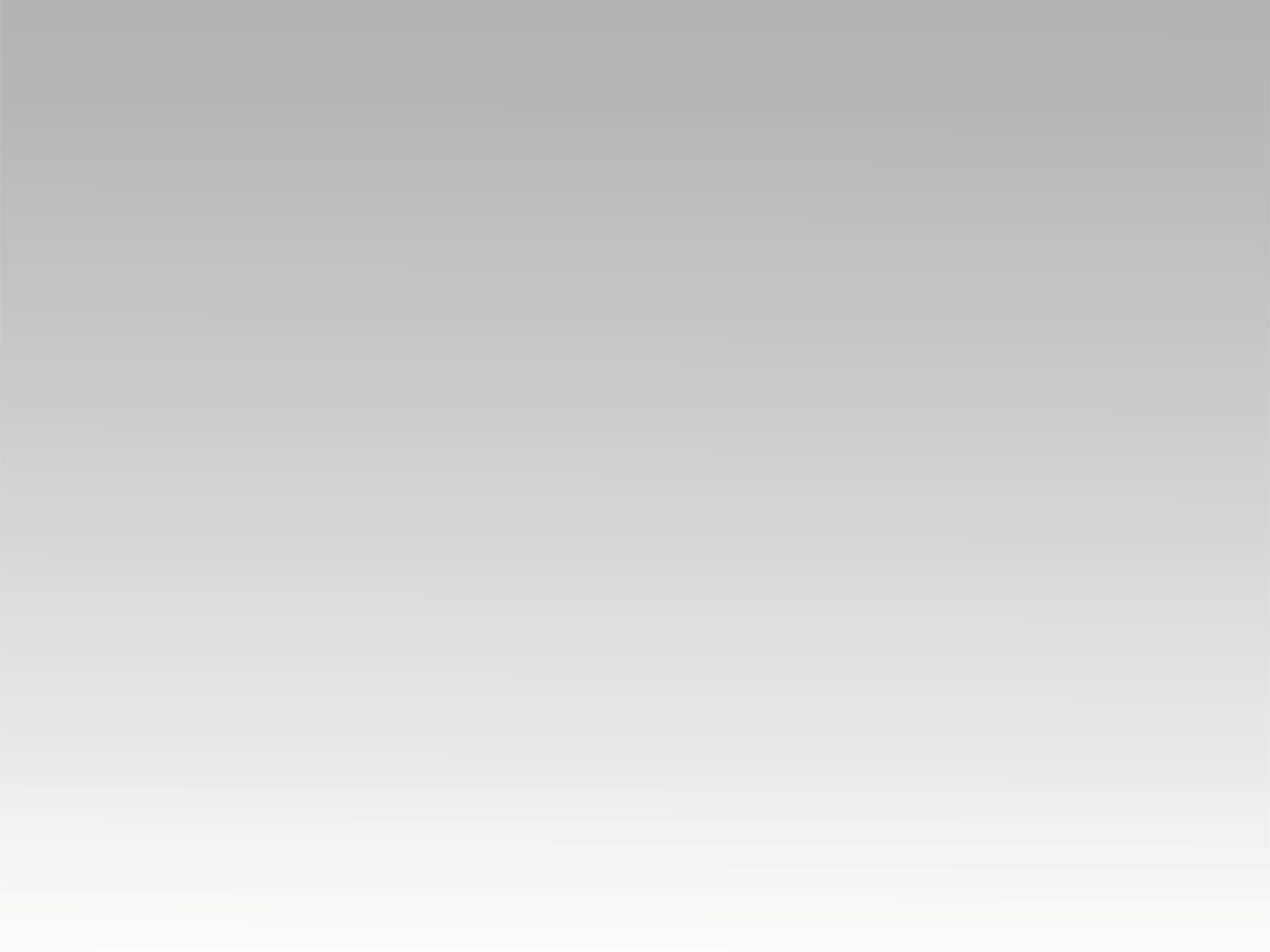 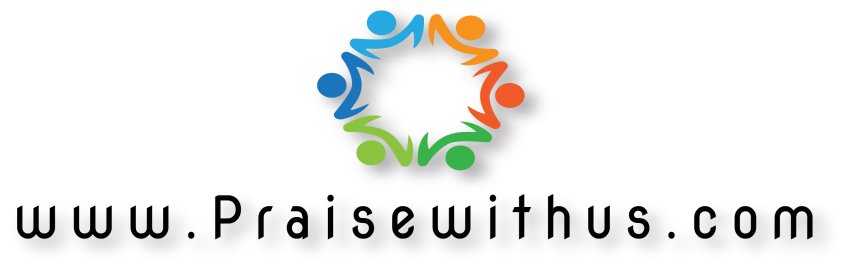